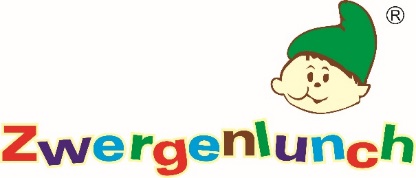 Speiseplan 29.04.-03.05.2024
Wir behalten uns kurzfristige Änderungen vor.
Allergie 1: ohne Gluten, ohne Laktose (mit Milcheiweiß), ohne Ei 
Allergie 2: ohne Hülsenfrüchte, ohne Milcheiweiß
Wir weisen Sie darauf hin, dass wir Spuren oben genannter Allergene nicht zu 100 % ausschließen können. Es können immer minimale Spuren in unseren zubereiteten Lebensmitteln vorhanden sein (Cross Contact). Mit der Abgabe Ihrer Bestellung sind Sie damit einverstanden und übernehmen das Risiko für Ihr Kind, dass minimale Spuren vorhanden sein könnten.

In den weiterführenden Schulen entfällt der im Speiseplan angegebene Nachtisch/Salat/Obst/Rohkost. Stattdessen gibt es eine Salat- und Obstbar, die mit verschiedenen Salaten sowie Gemüse und aufgeschnittenem Obst gefüllt ist. Außerdem gibt es zweimal wöchentlich einen Milchnachtisch (Naturjoghurt mit Früchten, Pudding, Milchreis). Diese gehören zu jedem Menü und sind im Preis inbegriffen!
Für weitere Informationen besuchen Sie uns im Internet unter www.zwergenlunch.com
Wir verwenden Milch, Joghurt und Quark ausschließlich in Bioqualität. Grün markierte Produkte sind in Bioqualität.

Allergene: glutenhaltiges Getreide (Weizen (101a), Roggen (101b), Gerste (101c), Hafer (101d)), Milch einschließlich Laktose (102), Eier (103), Schalenfrüchte (105), Sesamsamen (106), Sojabohnen (107), Sellerie (108), Senf (109), Hülsenfrüchte (110), Fische (112)
Zusatzstoffe: Farbstoffe (1), Konservierungsstoff (2), Antioxidationsmittel (3), Phosphat (4), Geschmacksverstärker (6), Rindfleisch (R), Schweinefleisch (S), Geflügelfleisch (G)

*Rohkost: Möhren-, Gurken- und Kohlrabi-Sticks / Suppengemüse: Karotten, Blumenkohl, Erbsen, Sellerie/ Valess: Fleischersatz aus Milch